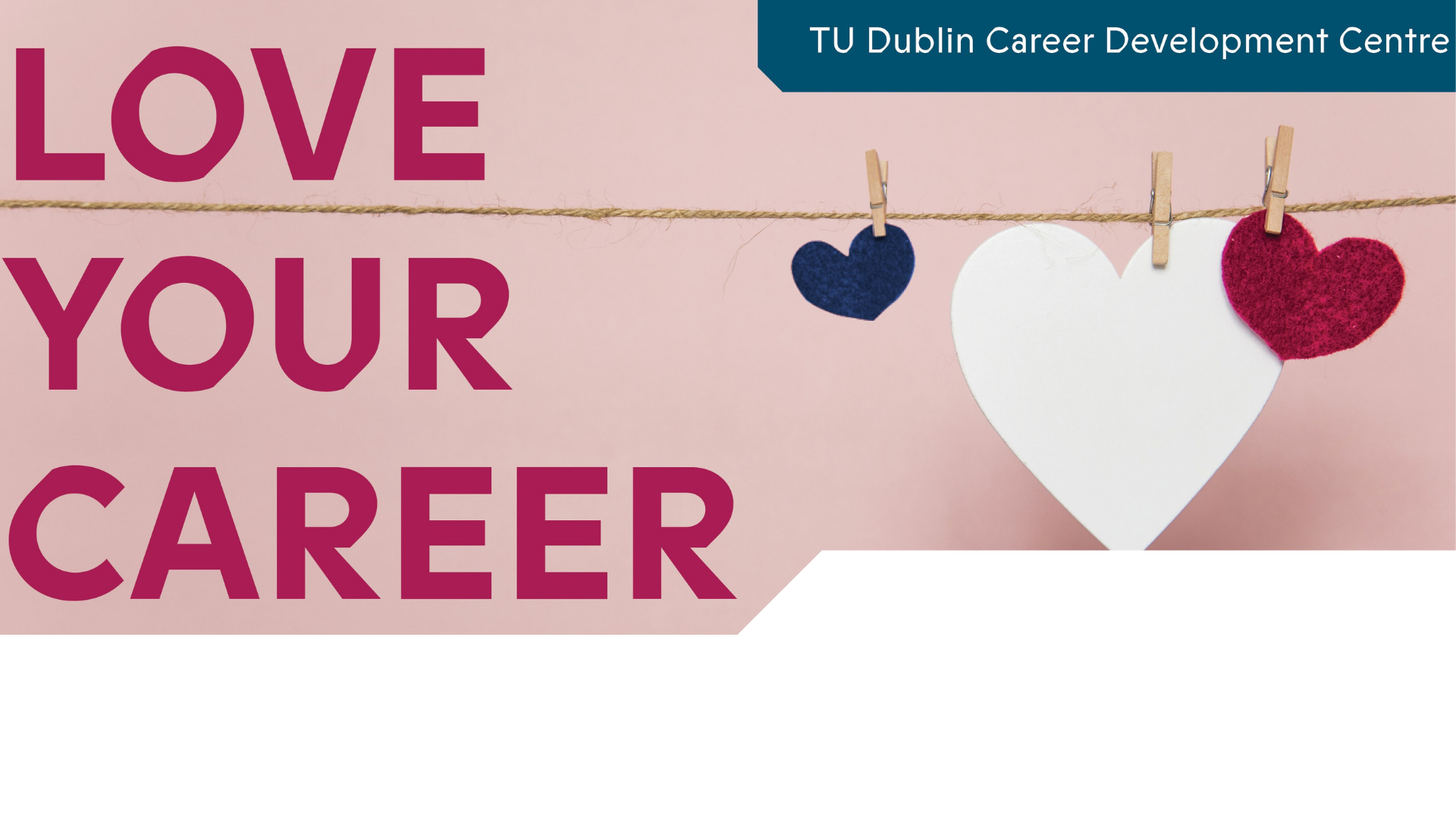 Friday, 18 February 2022

THE POWER OF NETWORKING:
	TU DUBLIN GRADUATE NETWORK

www.tudublin.ie/careers/loveyourcareer
PRESENTER:
Robyn Byrt, TU Dublin Alumni Office
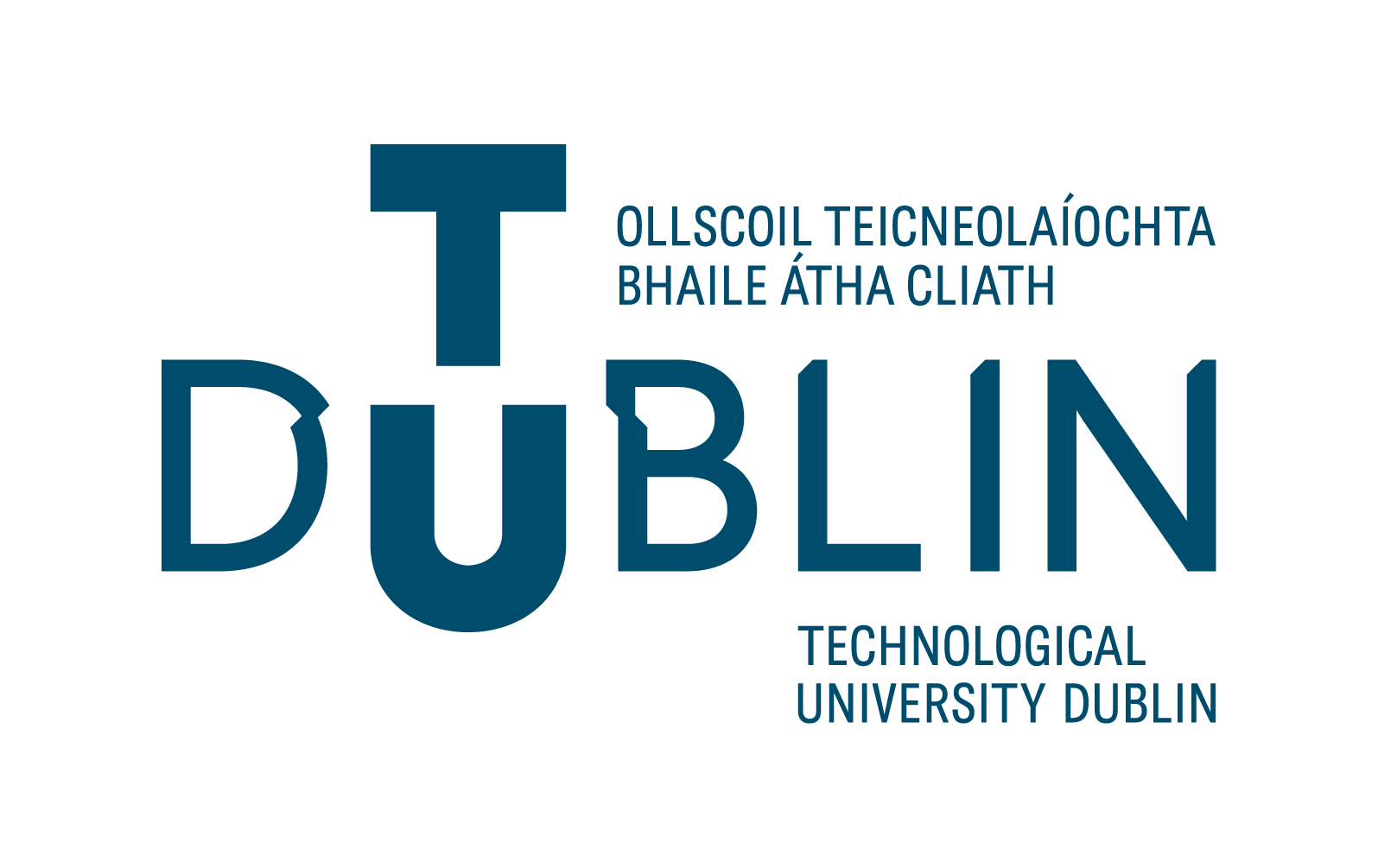 Agenda
Introduction to TU Dublin Graduate Network
Networking 101: Social and Professional
Tips for Networking
Networking on LinkedIn
Q&A
TU Dublin Graduate Network
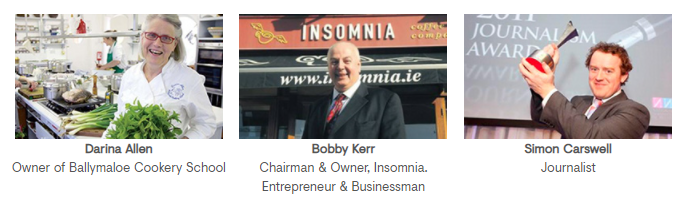 130,000+ Alumni
https://www.tudublin.ie/connect/graduates/notable-alumni/
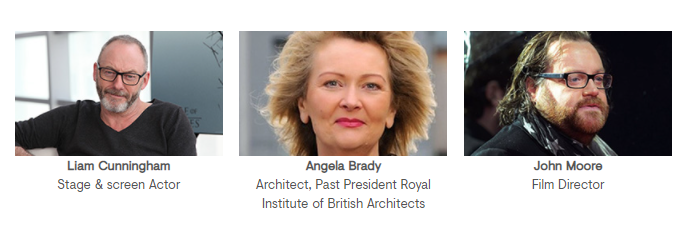 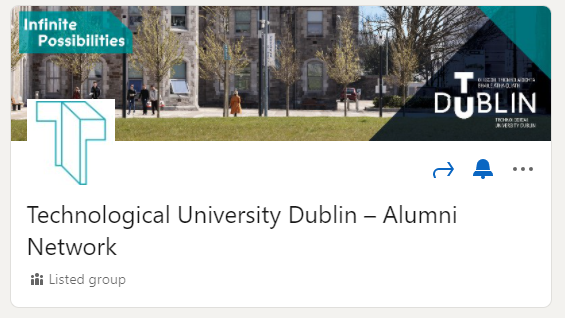 Over 17,000 LinkedIn Group Members

https://www.linkedin.com/groups/83123/
[Speaker Notes: 130,000 Alumni around the world, all disciplines]
Join the Graduate Network
Graduate Access Card (Gym, Library)
Reunions and Events
10% Discount on Postgraduate Learning
Email Updates
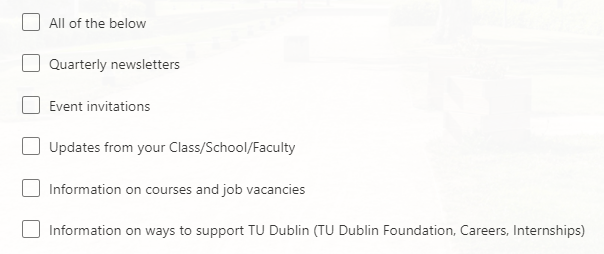 https://www.tudublin.ie/connect/graduates/join-our-graduate-network/
[Speaker Notes: 130,000 Alumni around the world, all disciplines]
Networking 101
Why?
An estimated 80% of jobs are never advertised
Networking 101
Professional Networking
Social Networking
Social or Professional?
Colleagues
Teammates
Classmates
Friends/
Family
Mentors
Lecturers/
Tutors
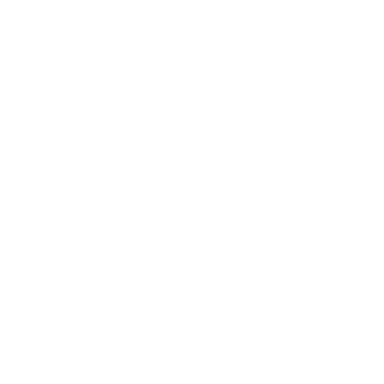 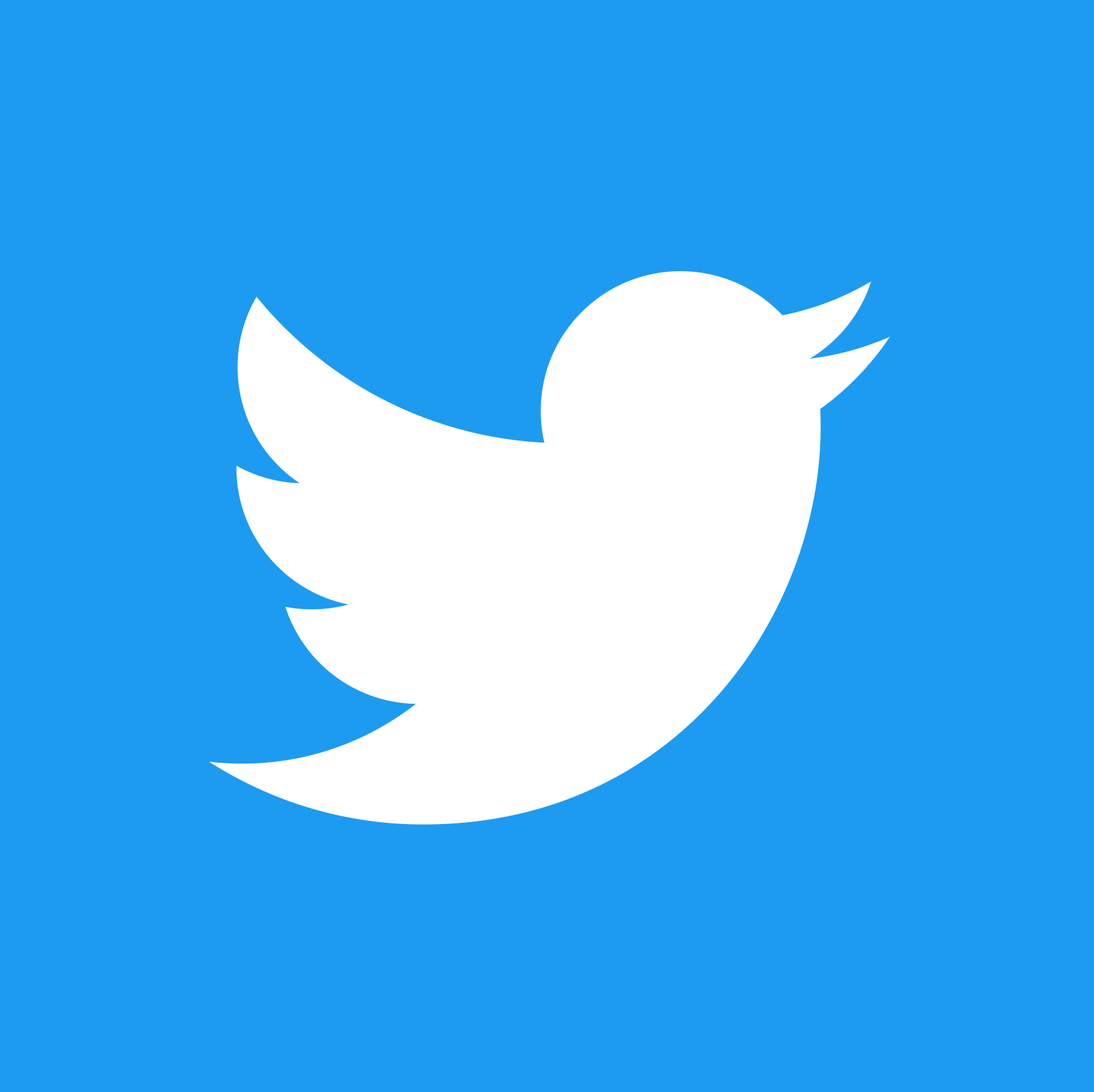 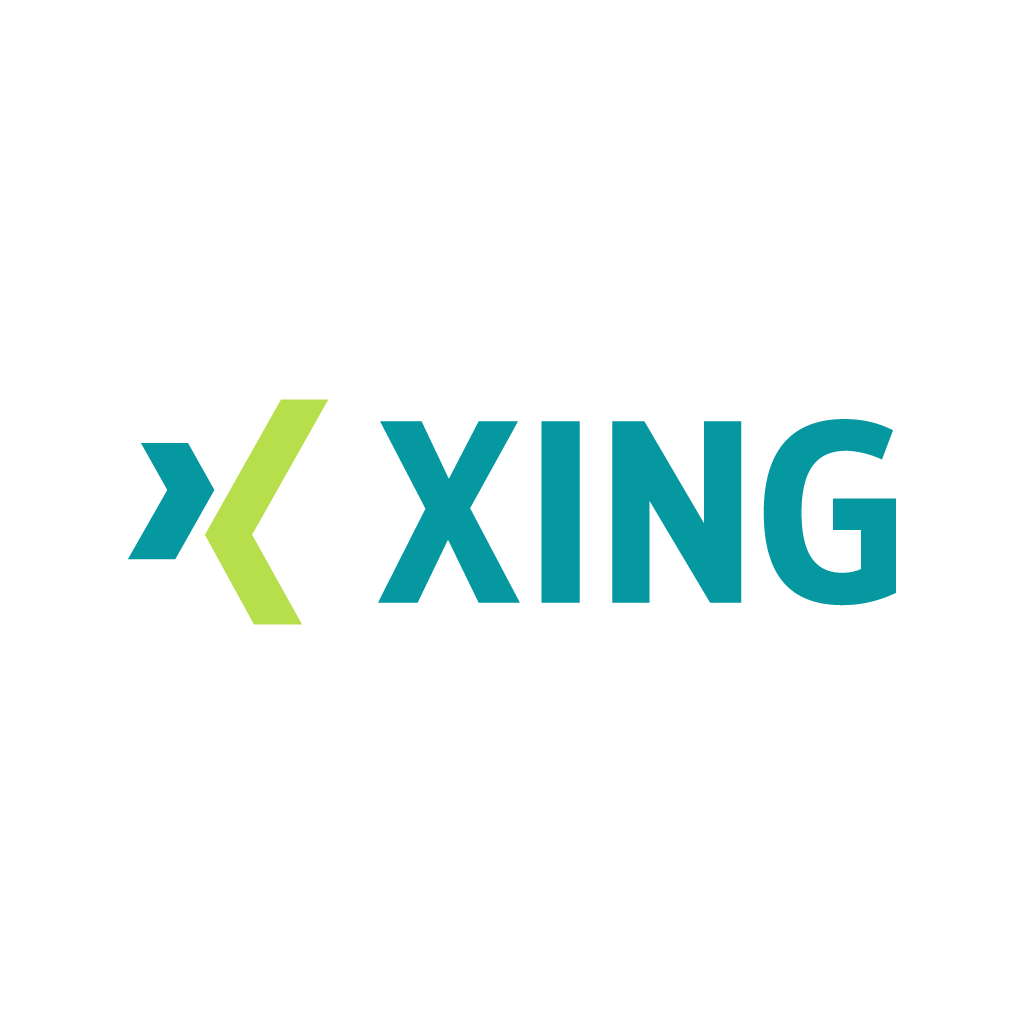 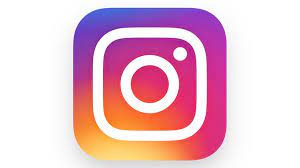 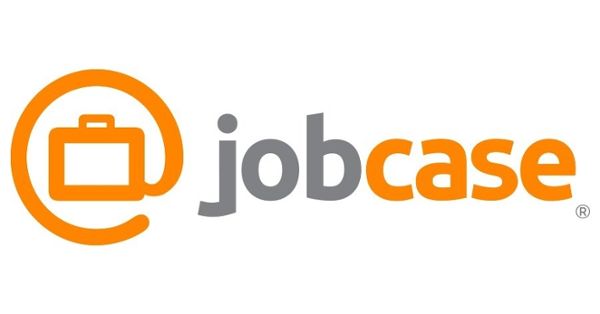 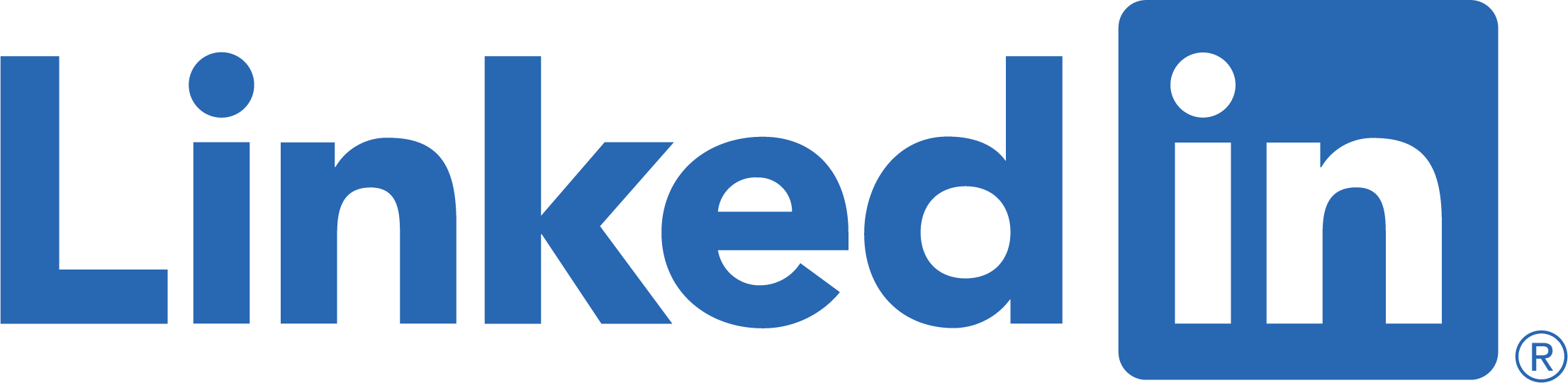 [Speaker Notes: 130,000 Alumni around the world, all disciplines]
Existing Connections
Networking Opportunities
Tips for Networking
Complete the connection - LinkedIn
Be curious – ask questions!
Open vs Closed Network – the broader the better
Professional or Trade Organisations
Little and Often!
Introductions/First Conversations
Shift your perspective
Ask more questions… or for advice
“Elevator Pitch”
Networking on LinkedIn
Profile Picture
“About”
Experience & Education
Networking on LinkedIn
Skills
Recommendations
Interests
LinkedIn Connections
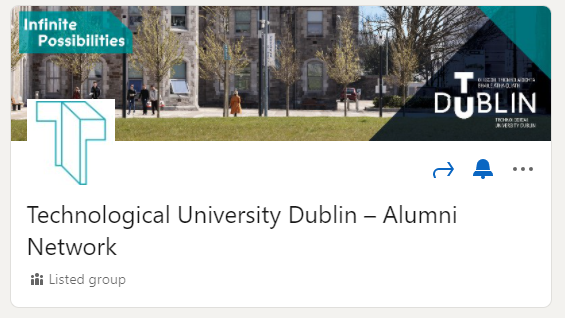 https://www.linkedin.com/groups/83123/
Thank You – Questions?